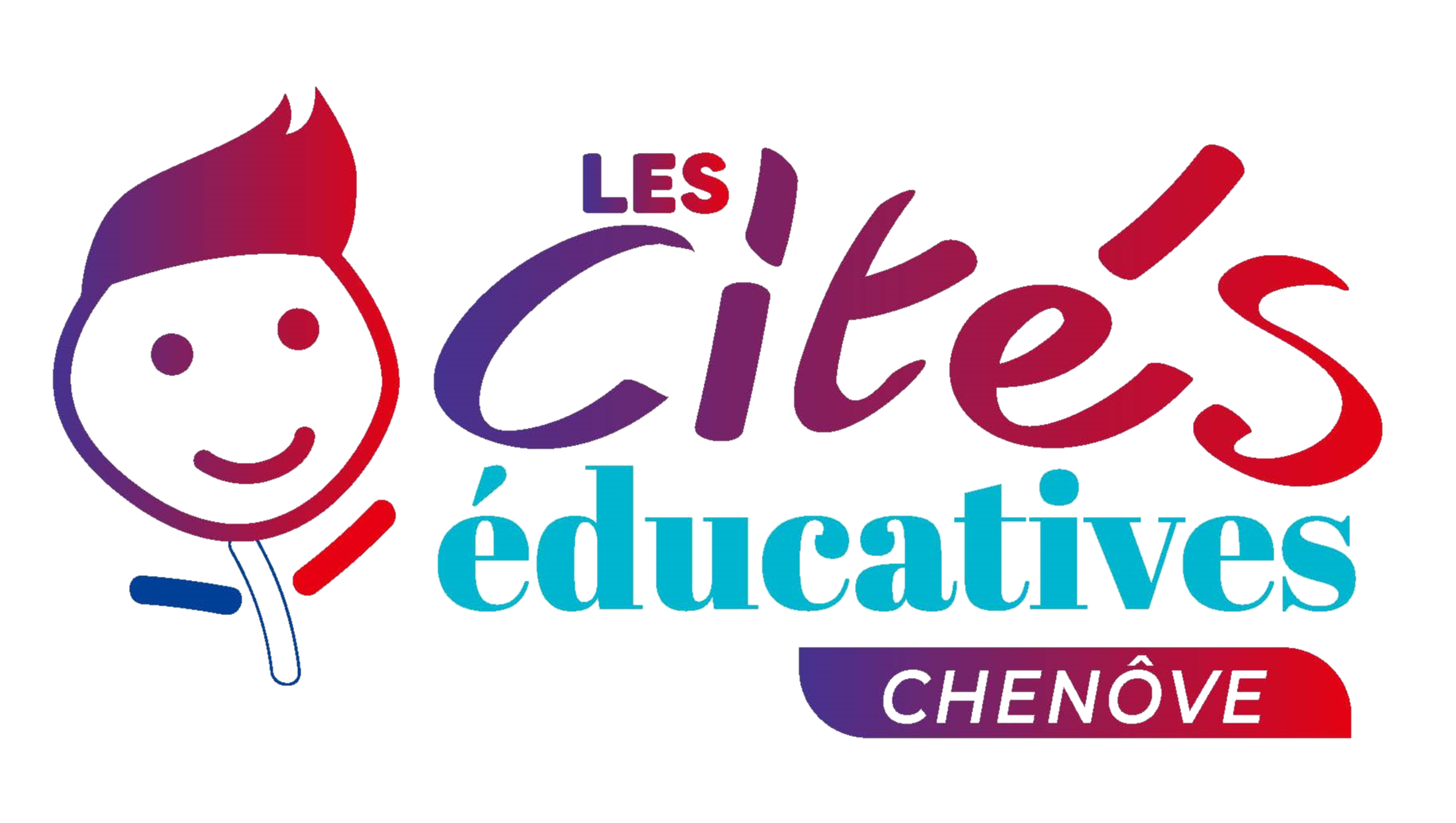 Ce qui est éligible pour la Cité éducative… 
et ce qu’elle ne peut pas financer !
Financement d’une ou plusieurs actions

Sortie(s)/Activité(s) à la journée

Petit matériel (informatique…) en lien avec un projet (dépense < à 1000 €)

Matériel culturel (livres…) 

Mobilier scolaire / classes flexibles (bien être en classe…), si refus de financement par le FIP (fonds d’innovation pédagogique)  

Investissement (dépense > à 1000 €)

Financement global d’une structure

Frais d’hébergement (sur un séjour…)

Manuels scolaires 

Cofinancement de postes d’ATSEM, d’AESH, d’agents des collectivités
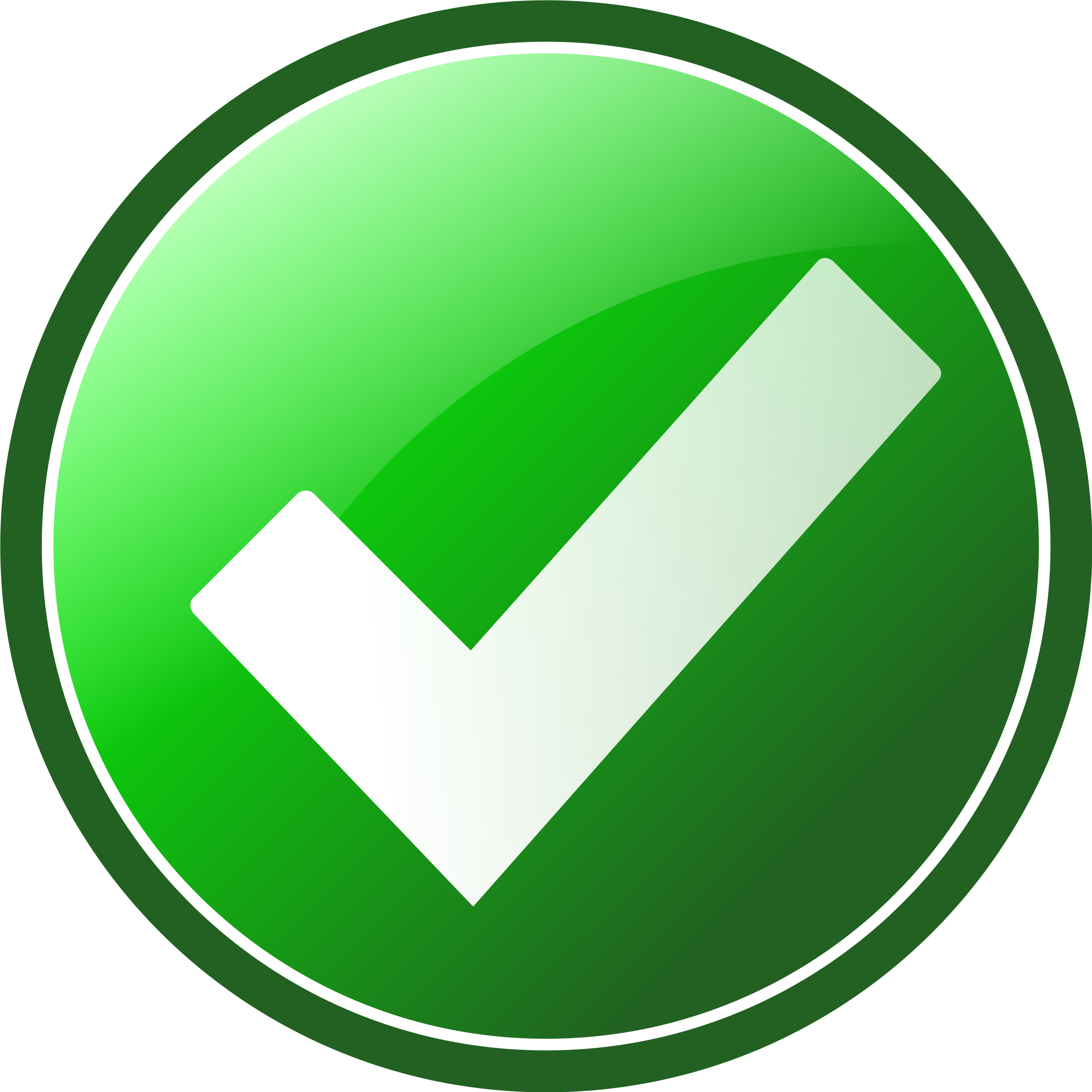 Une priorité sera donnée aux projets répondant aux critères suivants
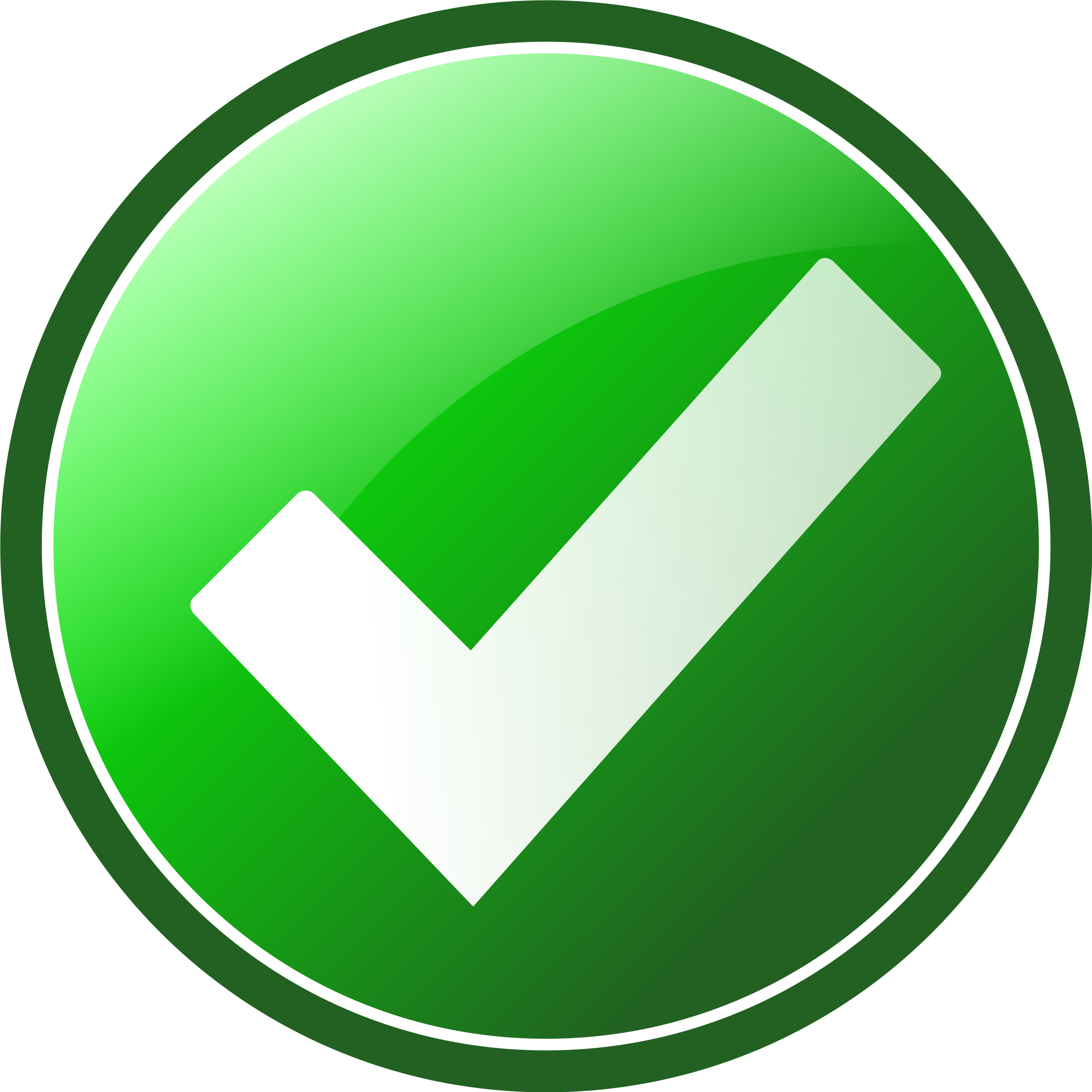 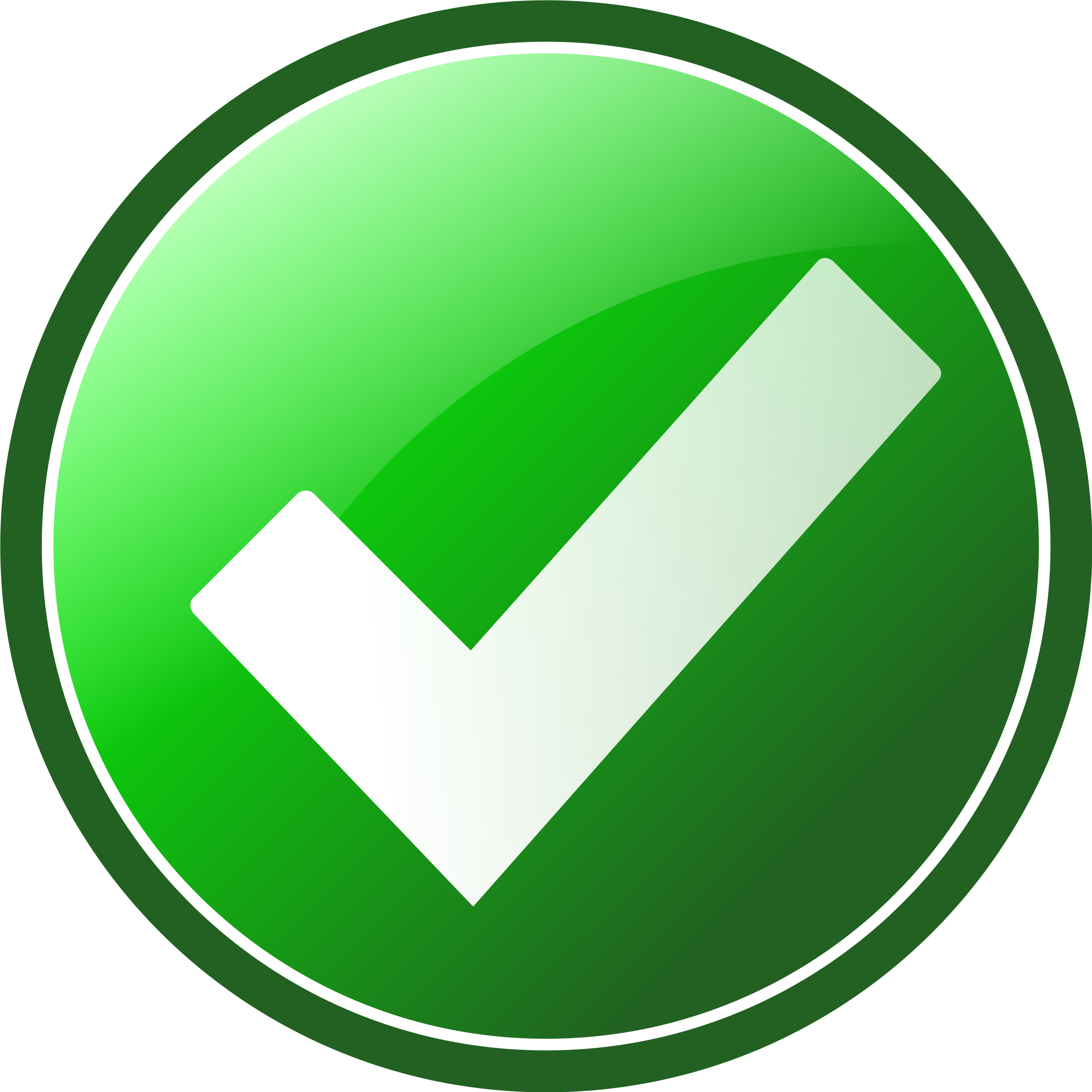 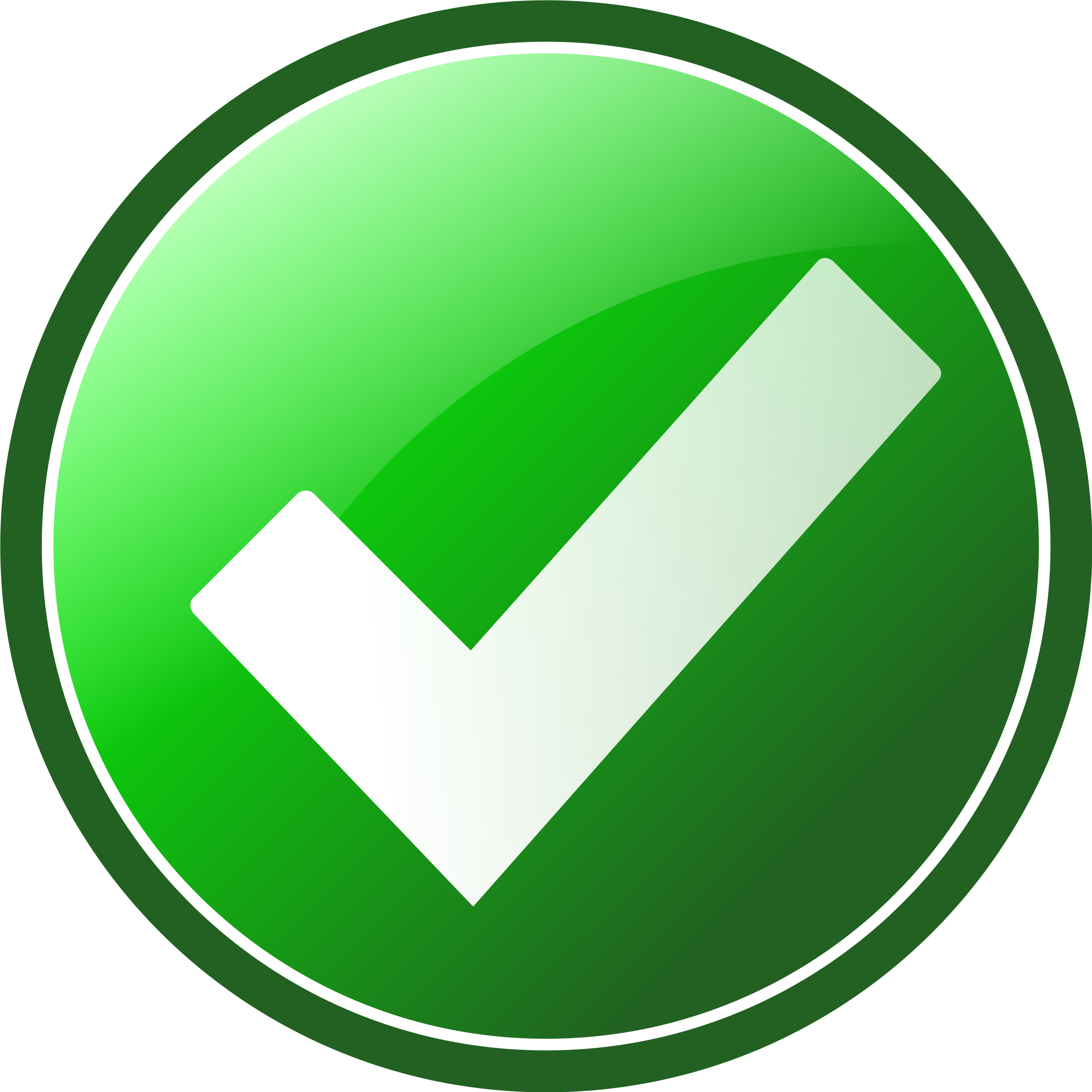 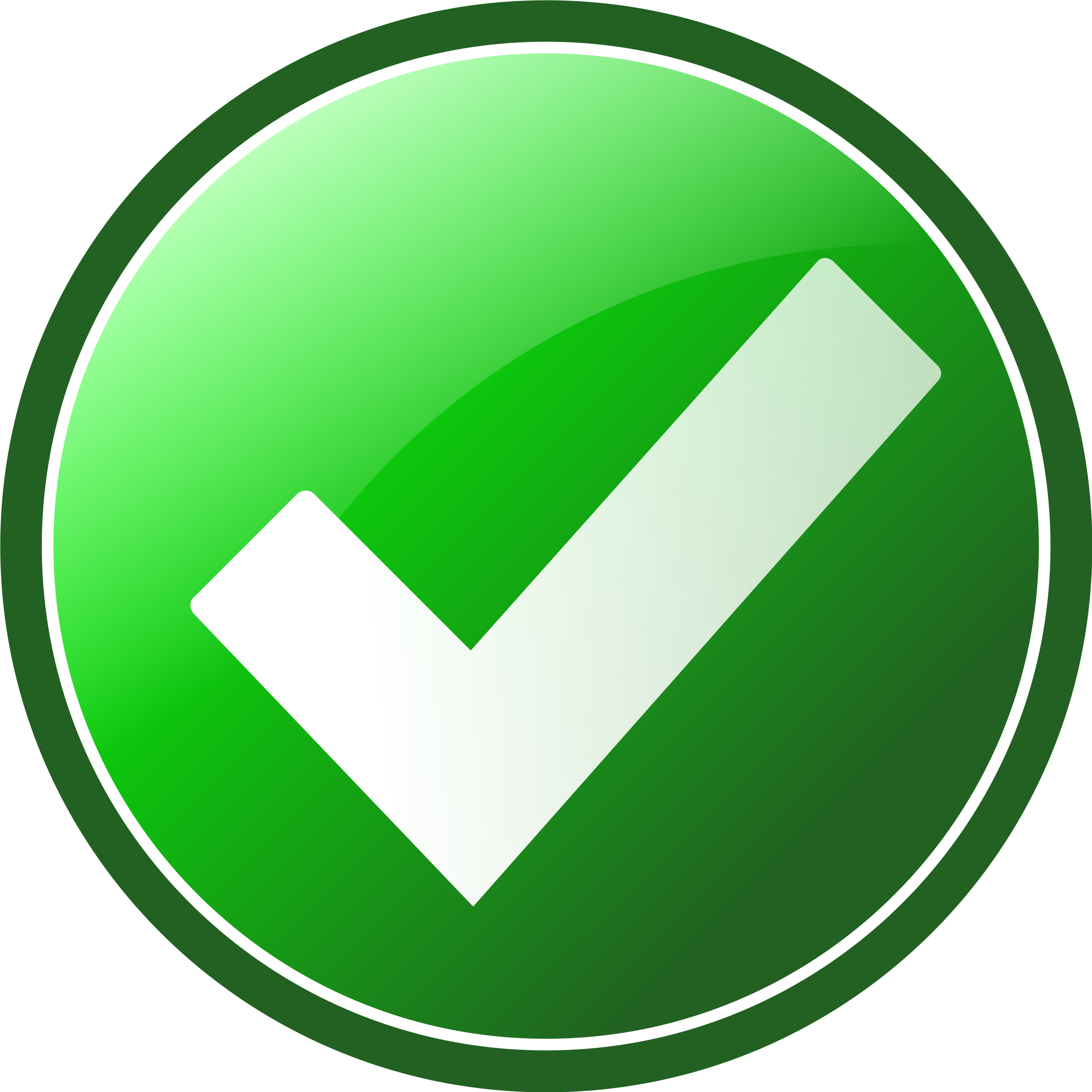 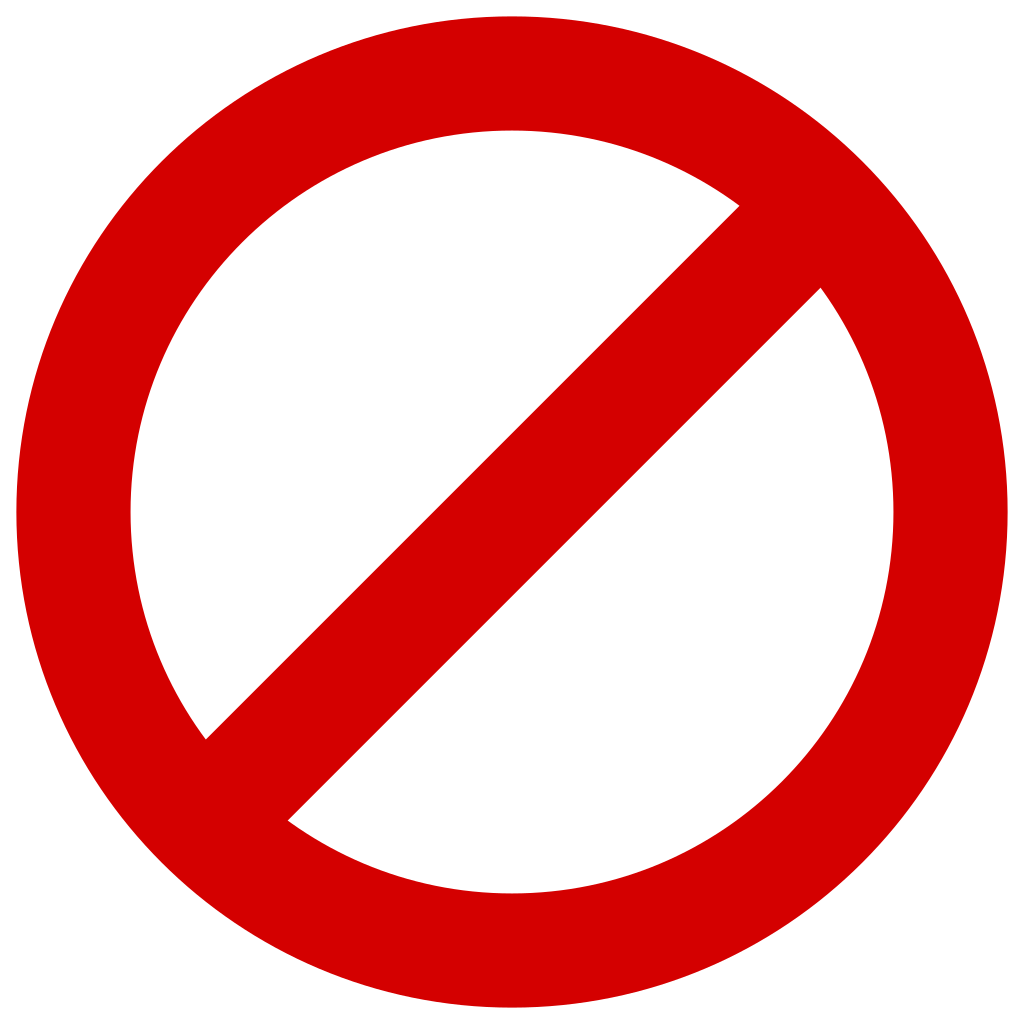 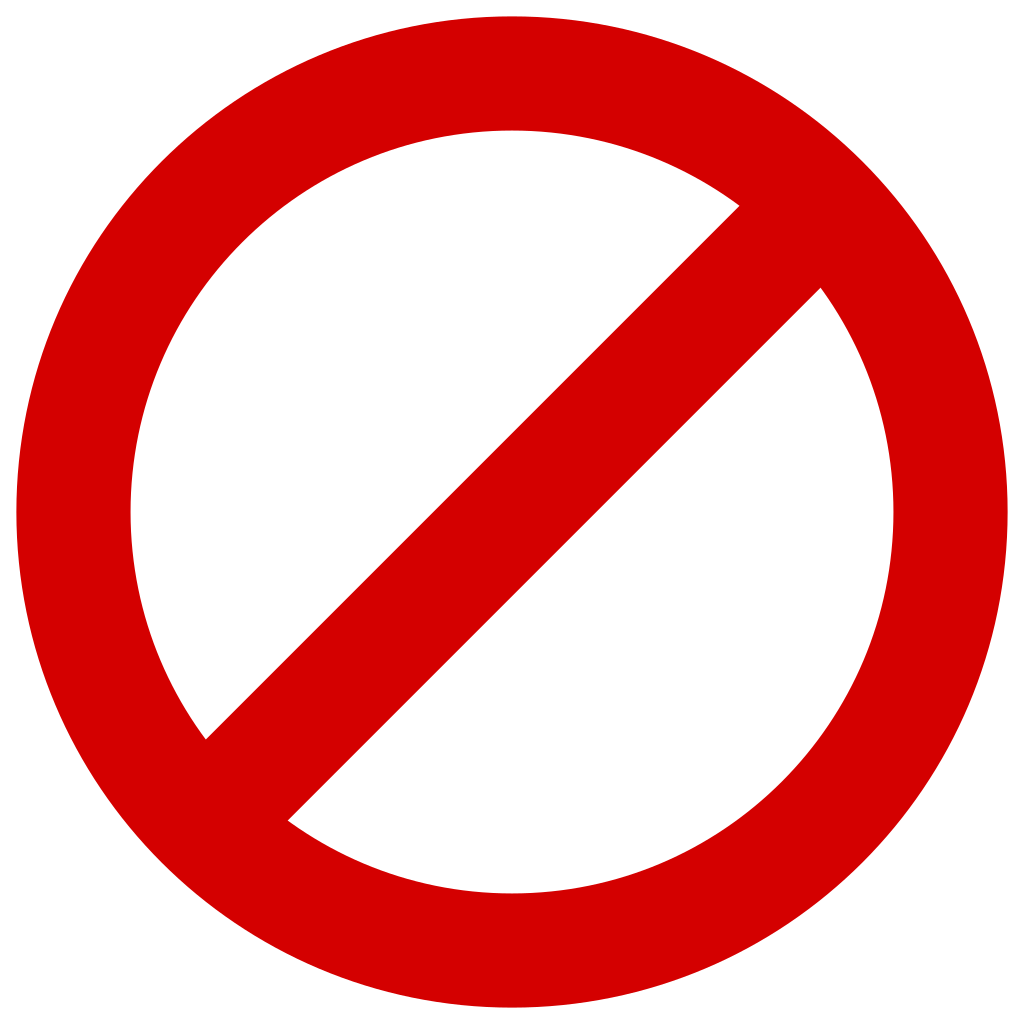 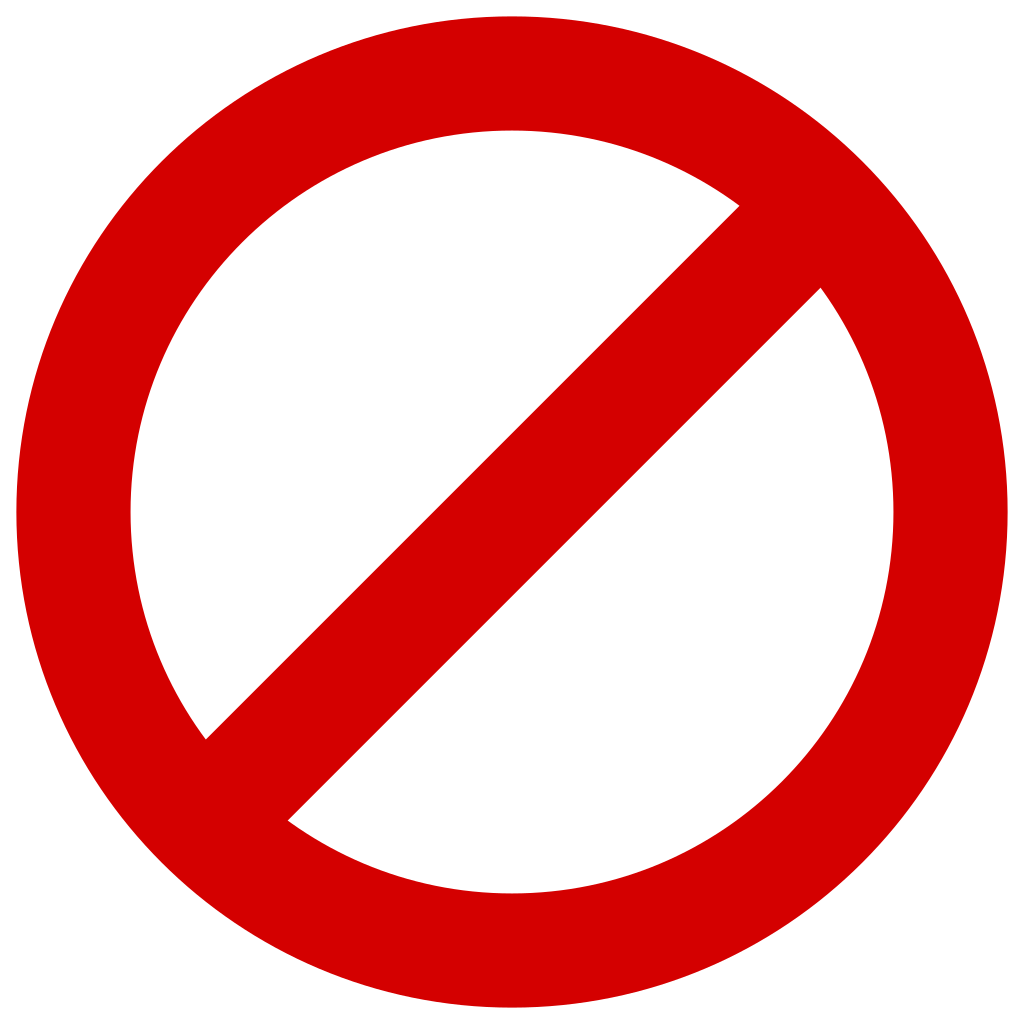 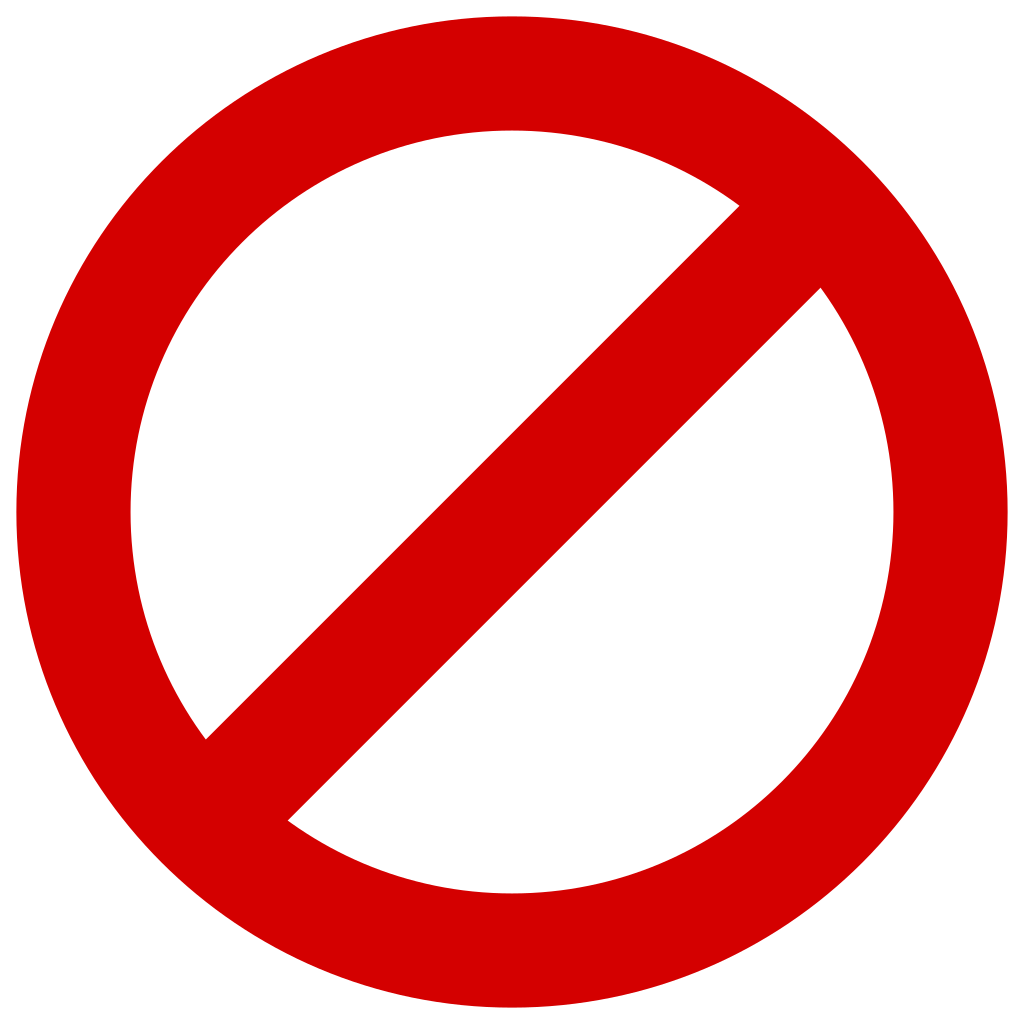 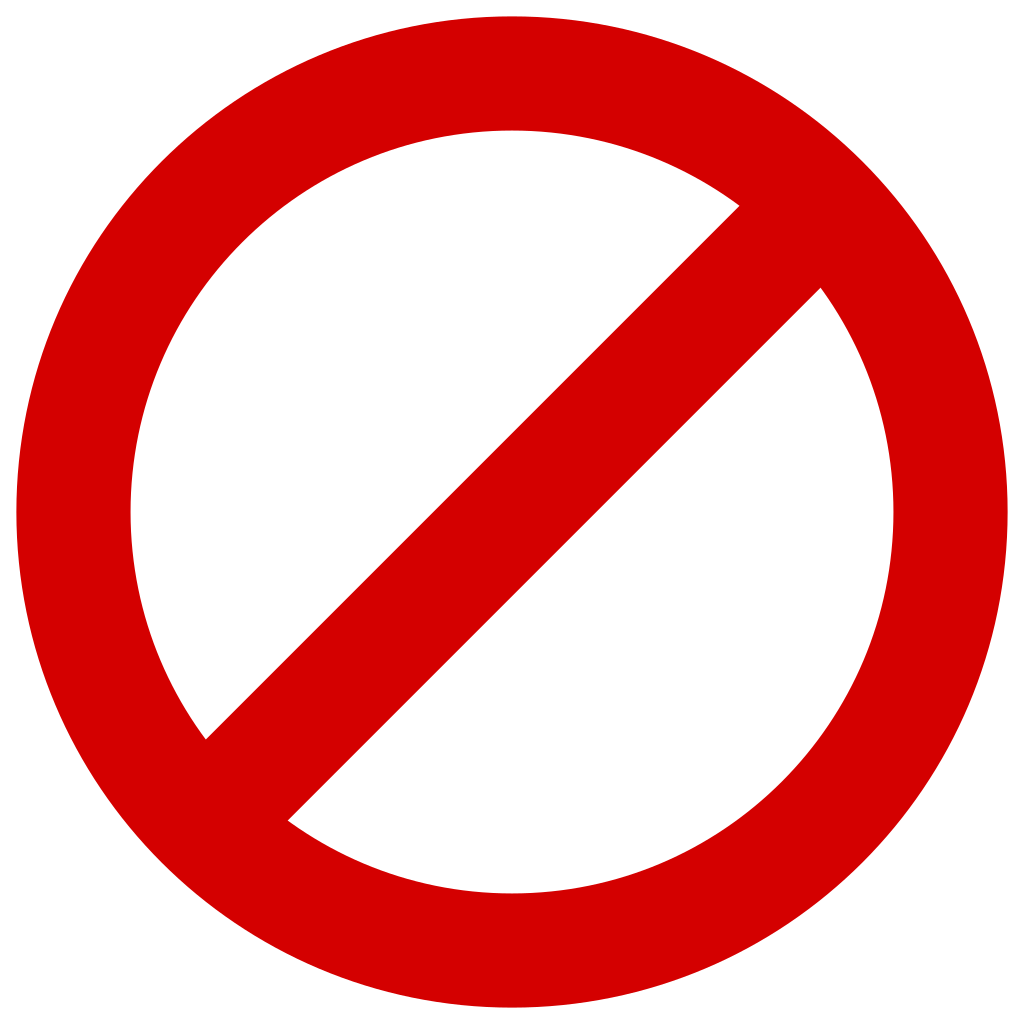